Insuldi raviteekonna pilootprojekt
2021. esimese poolaasta kokkuvõte

EHK juhtrühm 27.08.2021
Triin Naudi, projektijuht
2021. ESIMESE POOLAASTA KOKKUVÕTE
Möödunud poolaasta tegevused
Käimasolevad arendused
Patsientide ja lähedaste tagasiside (juuni 2021 seisuga)
Möödunud poolaasta tegevused
Lõppesid esimesed raviteekonnad (365 päeva).
Enim käsitletud teemaviidete kaardistamine: (1) tervisenäitajad (kehakaal, vererõhk, veresuhkur, jne) (n=74); (2) ravimid (n=71); (3) liikumine (n=68); (4) perearst (n=65); (5) vaimne tervis (n=52).
Enim initsiatiivi võttis suhtluses insuldiõde (n=263), seejärel lähedane (n=54), patsient (n=25).
Avamisel insuldiõe AK, mis jätkuks ka pärast projekti lõppu (hetkel tähtajaline).
Möödunud poolaasta tegevused
Digitaalse juhtumikorraldaja rakendus: (1) vererõhupäeviku funktsionaalsus, (2) rakenduse avamine projektivälistele patsientidele aprill 2021 (30.06.2021 seisuga alla laetud 271 korda).
Inforuumi pereõdede intervjuud mai 2021: (1) väga meeldib, et saavad haigestumisest varakult teada; (2) eraldi Pipedrive keskkond pole probleemiks olnud; (3) insuldiõe roll väga positiivne.
Insuldi tugiprogramm:
Kaasamine juuni 2021 (n=9 patsienti)
Kaks alagruppi: (1) kogemus- ja kriisinõustamine; (2) kõne- ja neelamishäiretega patsientide tugigrupp
Käimasolevad arendused - taastusravi vajaduse hindamine
Funktsionaalse seisundi küsimustik (FSK) ehk taastusravi vajaduse otsustustugi.
Valideerimine PERH neuroloogia ja taastusravi osakonnas ning Hiiu Ravikeskuse patsientide seas.
Valideerimise erisused hindamistes neuro vs taastusravi: (1) WC kasutamine, (2) liikumine abivahendiga, (3) mälu ja õppimisvõime.
Järgmised sammud: (1) küsimustiku kohandamine, (2) vestlused perearstidega.
Muud käimasolevad arendused
Neuroloogide soov jätkata tervisetulemite kogumisega PERH insuldikeskuses. Hetkel käimas arutelud andmestiku, hilisemate järelhindamiste ja nende korralduse osas (andmebaasi loomine, infosüsteemi võimekus).
Kodukohanduse õppevideod september 2021: kuidas muuta kodu insuldipatsiendile turvaliseks taastumiskeskkonnaks? 
William Levack koolitus taastusravi eesmärkide püstitamisest ja patsiendi motivatsioonist alates 22.09.2021-06.10.2021 (koostöös HNRK-ga).
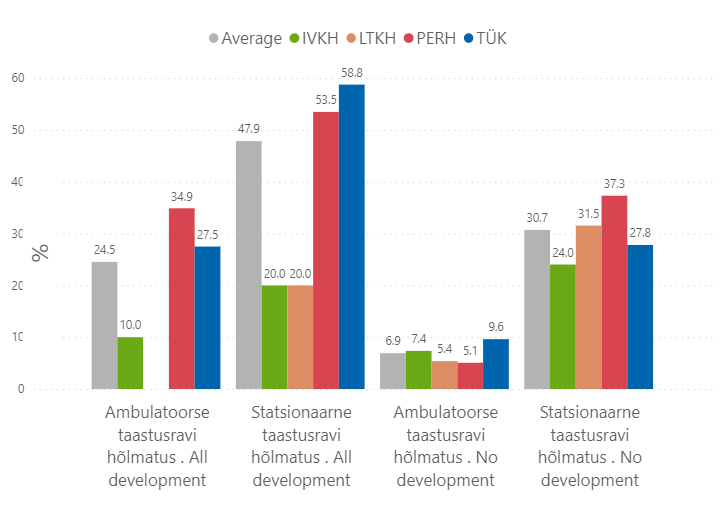 Aitäh!
Triin Naudi – PERH insuldi raviteekonna projektijuht
triin.naudi@regionaalhaigla.ee
617 3147, 5668 4553